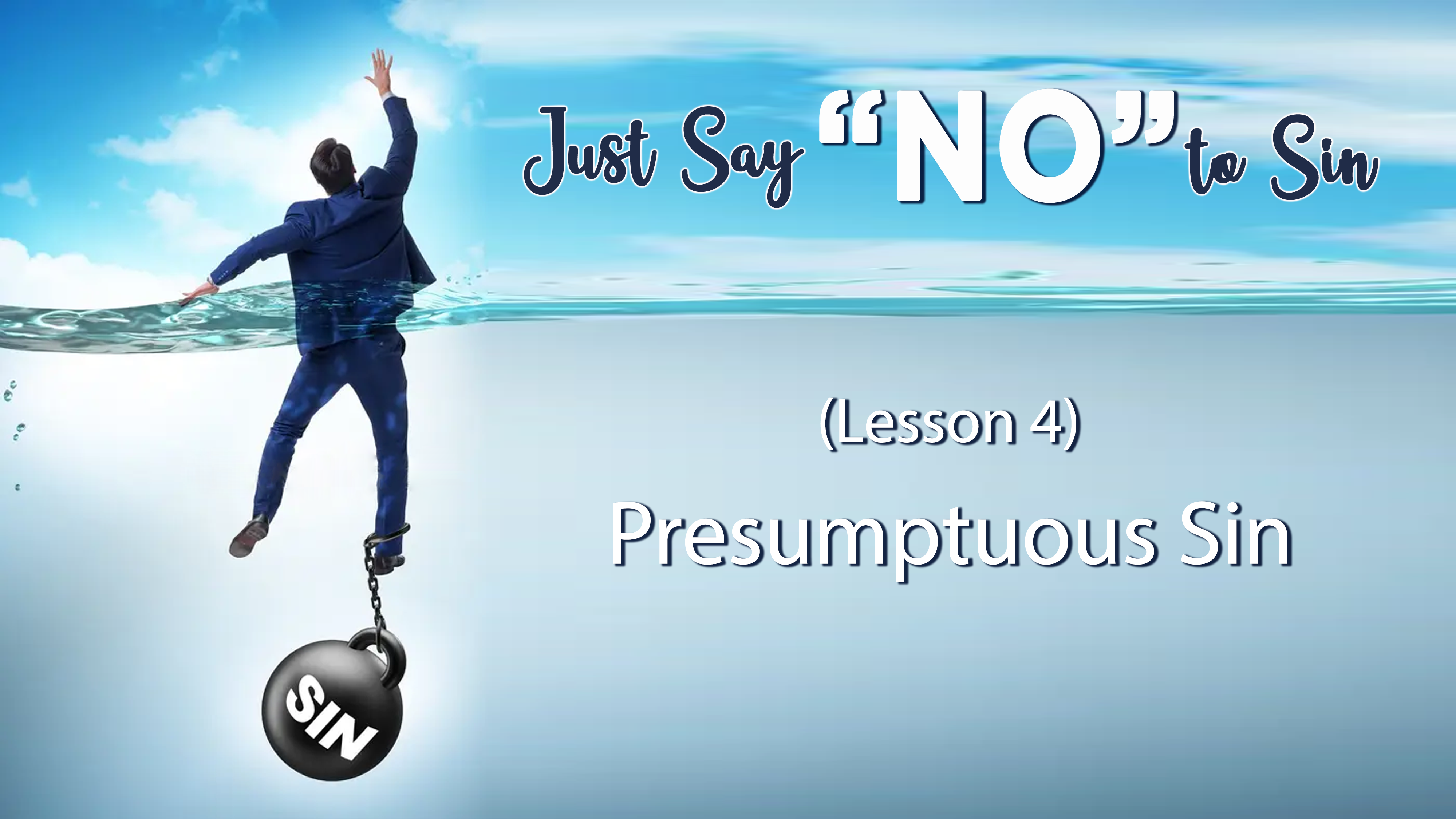 Lesson 7

Proper Attitudes
Towards Sin
2/14/24
1
Outline of the Series
Class Session
1
2,3,4
5
7
6
8
Origin of SIN & What is Sin
Kinds of Sin
What Sin will do to you
Attitudes Towards Sin
Helps in Overcoming Sin
The beauty of Forgiveness of Sin
Sins against our selves and our Brethren
Sin against the home
Sins the Lord will not forgive
Hell, the Eternal Consequence of Sin
2/14/24
2
Class Structure

Premise of the lesson for the night

Discussion (That’s YOU)

Practical Application for YOU
2/14/24
3
attitude:

a settled way of thinking or feeling about someone or something, typically one that is reflected in a person's behavior.

the way in which a person views and evaluates something or someone, a predisposition or a tendency to respond positively or negatively toward a certain idea, object, person, or situation.
2/14/24
4
Proper Attitudes Towards Sin
14 February 2024
2/14/24
5
Proper Attitudes (Proper Disposition) Toward SIN
ADMIT IT
    HATE IT
    SHUN IT
    RESIST IT
    EXPOSE IT
    CONQUER IT
2/14/24
6
[Speaker Notes: Rom 7:11-13 
11 For sin, taking occasion by the commandment, deceived me, and by it killed me. 12 Therefore the law is holy, and the commandment holy and just and good.
13 Has then what is good become death to me? Certainly not! But sin, that it might appear sin, was producing death in me through what is good, so that sin through the commandment might become exceedingly sinful.

Romans 12:9 
9 Let love be without hypocrisy. Abhor what is evil. Cling to what is good.

Isaiah 1:16  
16	“Wash yourselves, make yourselves clean; 
Put away the evil of your doings from before My eyes. 
Cease to do evil, 

Matthew 26:28. 28 For this is My blood of the new covenant, which is shed for many for the remission of sins]
ADMIT IT
Who have we studied that came around to admitting their sin?
	David; 2 Sam 12:1-13 and 2 Sam 24:1-17
	Judas; Mt 27:3
	Prodigal Son; Luke 15:21	
Does admitting our sin (to one another or to God) precede repentance? 
	James 5:16 ;  1 John 1:9
We must admit that we are guilty of sin; Proverbs 28:13 ; Ps 32:5
We must admit that “I am personally responsible for MY sins; Ps 51:3-4
2/14/24
7
[Speaker Notes: 2 Samuel 12:13 
13 So David said to Nathan, “I have sinned against the Lord.”
And Nathan said to David, “The Lord also has put away your sin; you shall not die.
2 Samuel 24:10 
10 And David’s heart condemned him after he had numbered the people. So David said to the Lord, “I have sinned greatly in what I have done; but now, I pray, O Lord, take away the iniquity of Your servant, for I have done very foolishly.”
Matthew 27:3–4 
3 Then Judas, His betrayer, seeing that He had been condemned, was remorseful and brought back the thirty pieces of silver to the chief priests and elders, 4 saying, “I have sinned by betraying innocent blood.”
Luke 15:21 
21 Then the son said to him, ‘Father, I have sinned against heaven and before you; I am no longer worthy to be called your son.’
James 5:16 
16 Confess your trespasses to one another, and pray for one another, that you may be healed. The effective, fervent prayer of a righteous man avails much.
1 John 1:9 
9 If we confess our sins, He is faithful and just to forgive us our sins and to cleanse us from all unrighteousness.
Proverbs 28:13 
13 He who covers his sins will not prosper,
But whoever confesses and forsakes them will have mercy.
Psalm 32:5 
5 I acknowledged my sin to You,
And my iniquity I have not hidden.
I said, “I will confess my transgressions to the Lord,”
And You forgave the iniquity of my sin.

Psalm 51:3–4 
3 For I acknowledge my transgressions,
And my sin is always before me.
4 Against You, You only, have I sinned,
And done this evil in Your sight—
That You may be found just when You speak,
And blameless when You judge.


Selah]
HATE IT
What do YOU Really Really Hate?
What does God Hate?  What should man hate?
SIN of covetousness; Ex 18:21; Prov. 28:16
SIN of falsity; Ps 119:104, 128 
SIN of vanity; Ps 119:113
SIN of lying; PS 118:163, Prov 6:16-19
SIN of pride; Prov 6:16-19
SIN of murder; Prov 6:16-19
SIN of sowing discord; Prov 6:16-19
SIN of evil thinking; Prov 6:16-19
SIN of false teaching; Rev2: 6,15
2/14/24
8
[Speaker Notes: Exodus 18:21 
21 Moreover you shall select from all the people able men, such as fear God, men of truth, hating covetousness; and place such over them to be rulers of thousands, rulers of hundreds, rulers of fifties, and rulers of tens.
Proverbs 28:16 
16 A ruler who lacks understanding is a great oppressor,
But he who hates covetousness will prolong his days.

Psalm 119:104 
104 Through Your precepts I get understanding;
Therefore I hate every false way.
Psalm 119:128 
128 Therefore all Your precepts concerning all things
I consider to be right;
I hate every false way.

Psalm 119:113 
113 I hate the double-minded,
But I love Your law.
Psalm 119:163 
163 I hate and abhor lying,
But I love Your law.

Proverbs 6:16–19 . READ from Text
16 These six things the Lord hates,
Yes, seven are an abomination to Him:
17 A proud look,
A lying tongue,
Hands that shed innocent blood,
18 A heart that devises wicked plans,
Feet that are swift in running to evil,
19 A false witness who speaks lies,
And one who sows discord among brethren.

Revelation 2:6 
6 But this you have, that you hate the deeds of the Nicolaitans, which I also hate.
15 Thus you also have those who hold the doctrine of the Nicolaitans, which thing I hate.]
SHUN IT
Shrink for all evil; Rom 12.9
Abstain from all evil; 1 Thes 5:22; 4:3; 1 Pet 2:11
Flee from evil; 2 Timothy 2:22
Not make provision for sin; Rom 13:14
2/14/24
9
[Speaker Notes: 1 Thessalonians 5:22 
22 Abstain from every form of evil.
1 Thessalonians 4:3 
3 For this is the will of God, your sanctification: that you should abstain from sexual immorality;
1 Peter 2:11 
11 Beloved, I beg you as sojourners and pilgrims, abstain from fleshly lusts which war against the soul,

2 Timothy 2:22 
22 Flee also youthful lusts; but pursue righteousness, faith, love, peace with those who call on the Lord out of a pure heart.

Romans 13:14 
14 But put on the Lord Jesus Christ, and make no provision for the flesh, to fulfill its lusts.]
RESIST IT
Resist evil: 
James 4:7  Therefore submit to God. Resist the devil and he will flee from you.

No compromise; 
Eph 6:13 ff. 13 Therefore take up the whole armor of God, that you may be able to withstand in the evil day, and having done all, to stand.  14 Stand therefore, having girded your waist with truth, having put on the breastplate of righteousness,
2/14/24
10
[Speaker Notes: James 4:7 
7 Therefore submit to God. Resist the devil and he will flee from you.


Ephesians 6:13–14 
13 Therefore take up the whole armor of God, that you may be able to withstand in the evil day, and having done all, to stand.
14 Stand therefore, having girded your waist with truth, having put on the breastplate of righteousness,]
EXPOSE IT
Reprove SIN:

Ephesians 5:11–13 
11 And have no fellowship with the unfruitful works of darkness, but rather expose them. 12 For it is shameful even to speak of those things which are done by them in secret. 13 But all things that are exposed are made manifest by the light, for whatever makes manifest is light.
2/14/24
11
CONQUER IT
Or SIN will conquer us!
2 Peter 3:14–15 
Be Steadfast
14 Therefore, beloved, looking forward to these things, be diligent to be found by Him in peace, without spot and blameless; 15 and consider that the longsuffering of our Lord is salvation—as also our beloved brother Paul, according to the wisdom given to him, has written to you,
2/14/24
12
Conquer your Sins
HOW?
Galatians 2:20 (NKJV)
20 I have been crucified with Christ; it is no longer I who live, but Christ lives in me; and the life which I now live in the flesh I live by faith in the Son of God, who loved me and gave Himself for me.
2/14/24
13
Next week – Last Class
The Beauty of Forgiveness of SIN!
2/14/24
14
Additional Items
time permitting
2/14/24
15
David’s choices when he sees Bathsheba
Temptation
Notices Bathsheba bathing
drawn Away
Keeps on watching
his own desires
Desires to have Bathsheba
enticed
Decides to have Bathsheba
desire conceived
Lusts after Bathsheba
sin is born
Has Bathsheba sent to his chambers
James 1:14–15
sin grows
Commits Adultery
= YOUR choice of action
sin matures
Conspires to kill Uriah
sin brings forth Death
2/14/24
16